欢迎加入
  
MOOC教育
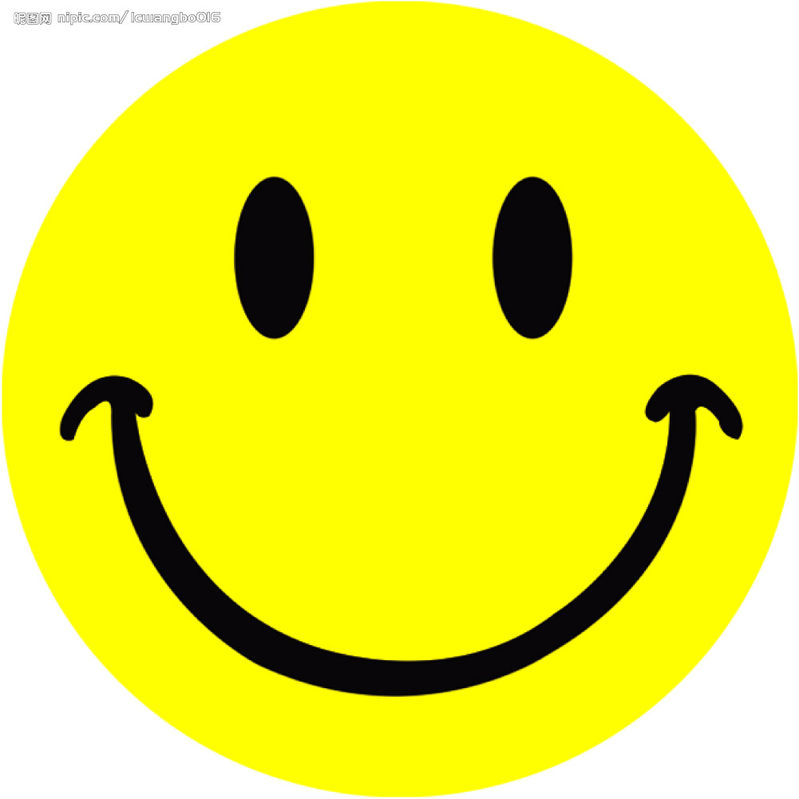 如何结题？
    
    人数？
   互动数？
 影响范围？
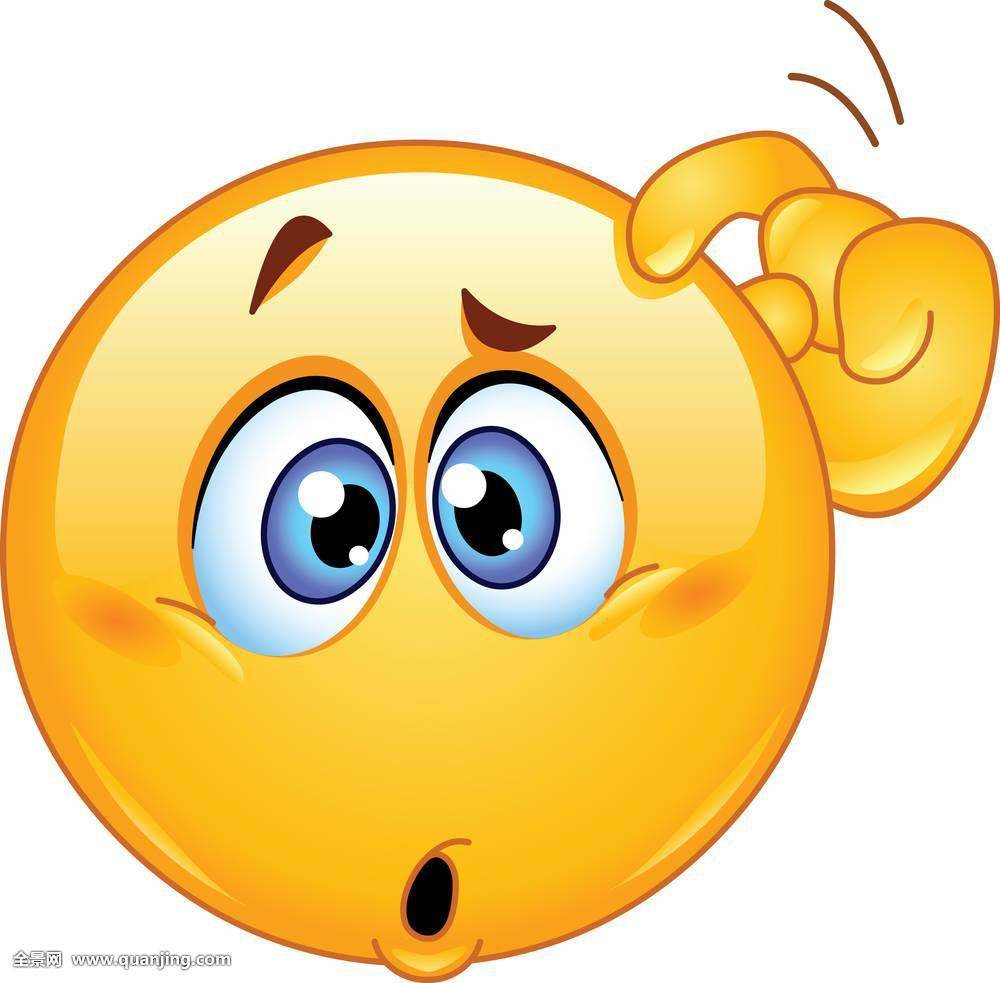 立项是角色转变的开始！
基于MOOC混合的教师发展维度
            
             如何讲？
           如何做？
           如何用？

           安徽广播影视职业技术学院     杨忠
结题是目标，但绝不是最终目标！
  
             如何讲？——主持人化
      
             如何做？——视听创意

             如何用？——自媒体人

 最终目标：网红老师
如何讲？
教师在MOOC教学中的 “感性质量”
定性质量----专业教育功力
普通课堂的职业自信：
     教师形象、责任心 、爱心、耐心
MOOC的自信：
     一个团队、专业设备、良好的话筒前
状态、教师自己满意的出镜形象、知识
有很好的视听呈现 。
[Speaker Notes: 责任心：一个老师教孩子怎么拉屎的故事，一个班上的孩子都坐不下了，每天加班到很晚，责任绝不是一个甜美的字眼，他就像你条在肩上的重担一样，可能会压得你喘不过来气，但是你依然不能放下！这就是责任！而往往具备责任心的人，是比任何一个更有才气的人也许都发展的好！]
课程粘性

MOOC

                     团队共同的价值观和使命
外：
教师个人魅力
内：
定性质量
如何打造教师优秀的视听素养
MOOC教师“感性质量”概述
一、镜头前的感受、态度、情感
二、讲稿的口语化
三、副语言的注意事项
一、话筒前创作:感受、态度、情感
镜头前感受----与“冷冰冰”的镜头交朋友
   具体感受、整体感受
   形象感受、逻辑感受
   
           就是“感之于外，受之于心”
镜头前的态度
1.态度是具体的
2.态度是变化的
3.态度是鲜明而有分寸的

恰当的情感调动
感受，感情，态度这三者在话筒前创作时相互依存，密不可分的。它们既是镜头感运动状态不断深化的过程，也是镜头感进一步运动的基础。 

   冷冰冰的镜头在你的眼中就活起来了！
一、有无稿件的镜头前创作
        无稿即基本没有文字稿件做依据的话筒前创作。对老师来说有的即兴表达、或是“提纲加资料”的表达，是一种话筒前或镜头前的口语活动。 
        而有稿绝非是对照稿件播读。
MOOC出镜的独特性：
第一是前期积累准备的实践性
第二是转化过程中的拓展性
第三无稿表达过程中的适机性
二、话筒前不正确的状态表现
1、失去对象感 
2、应激现象 
3、松垮懈怠 
4、有做态感
5、固定腔调，束手束脚
三、无稿播音话筒前不正确状态的原因分析
1、缺乏实践 

2、不自信 

3、太在意 

4、认识上的偏差
四、不正确状态的合理调整
1、生理调控法 ：A.深呼吸   
                B.调调弦儿  

2、心理诱导法 

3、排除杂念法
录制时正确的话筒前状态
1、态度端正，定位恰当
2、沉着自信，积极能动 
3、逻辑清晰，思维统一 
4、体察学生，营造语境 
5、声情并茂，以情带声 
6、自我调检，整体和谐
第一                话筒前的心理状态
第二                话筒前的生理状态
第三                话筒前的运动状态
第四                话筒前状态的调整
第五                话筒前状态的养成
第六                话筒前注意的问题
镜头前的表达规律
第一           思维反应律第二           词语感受律第三           对比推进律第四           情声和谐律第五           呼吸自如律第六           自我调检律
自然
二、文字到口语的转换
怎样把讲稿变成自己要说的话：

层次、目的、主题、背景、主次、基调
MOOC教师的口语技巧
情景再现                          原来是他呀
对象感
内在语
    80%转换力
停连
重音     
语气
节奏                            六月一日是儿童节
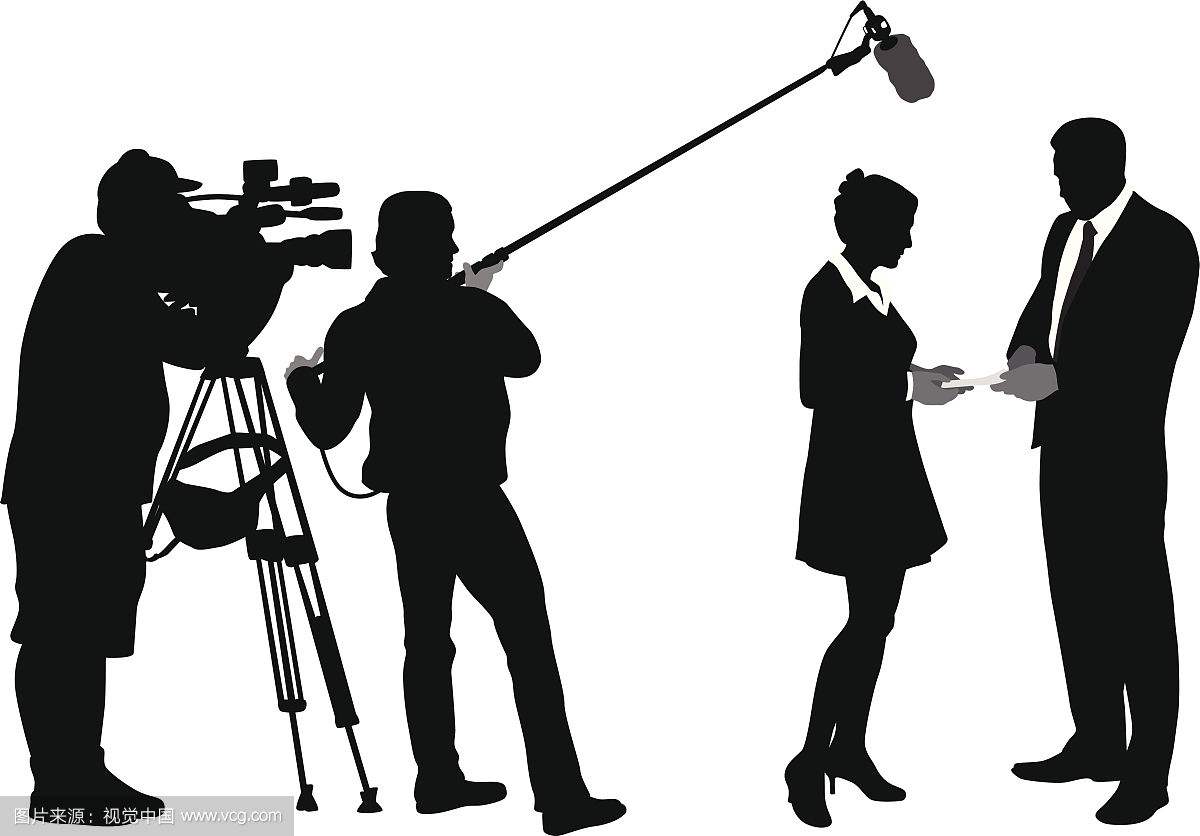 节奏

         怒发冲冠，凭阑处、潇潇雨歇。抬望眼，仰天长啸，壮怀激烈。三十功名尘与土，八千里路云和月。莫等闲、白了少年头，空悲切。
         靖康耻，犹未雪。臣子恨，何时灭。驾长车，踏破贺兰山缺。壮志饥餐胡虏肉，笑谈渴饮匈奴血。待从头、收拾旧山河，朝天阙。
1、表情   
  
  微笑是国际通用语言

微笑三部曲：嘴巴翘起来
            笑肌提起来
            眉毛扬起来

笑不出来怎么办？
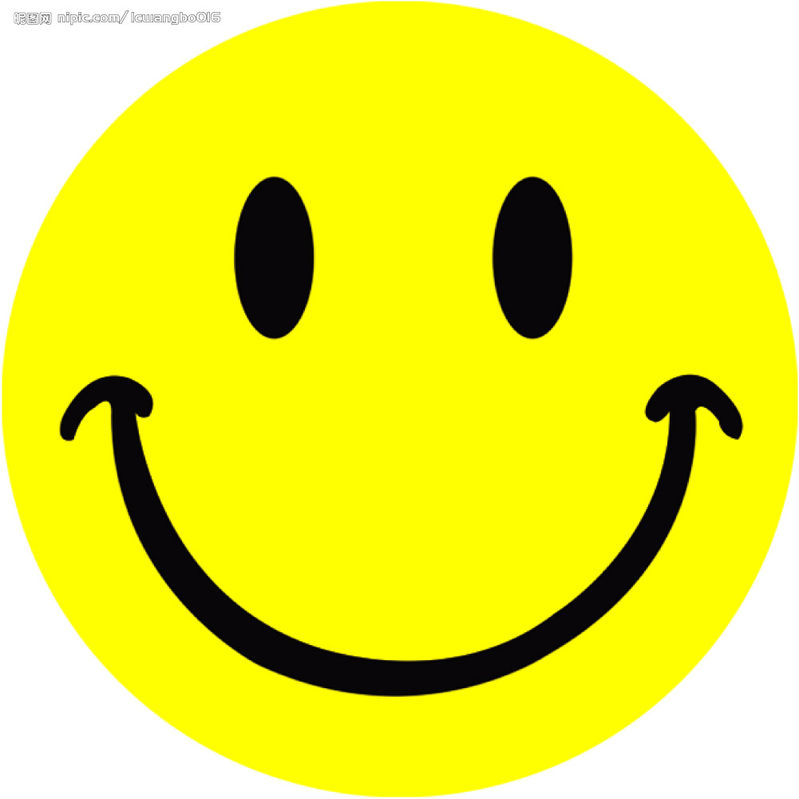 2、体态   
  
      应该采取哪种站姿呢？
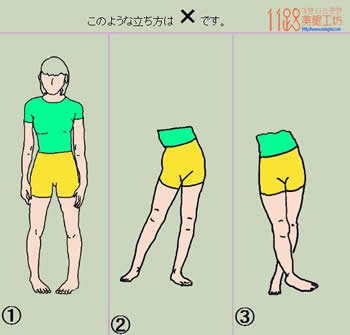 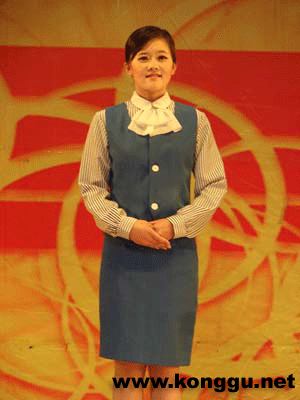 3、非正式站姿：身体的重量交换着落在一条腿上，而使非重心腿起到装饰性作用 。讲究均衡。
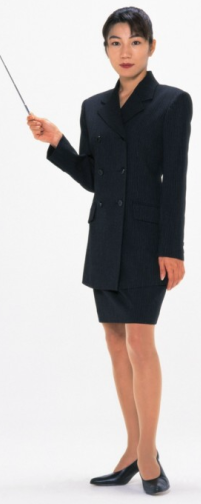 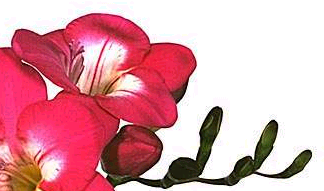 选好站位（A型  H型）
4、着装：

Time   季节  时代
Place   场所  职位
Object 目标 对象
要求：衣着活泼大方，大小得体，便于产生亲近感，
颜色鲜艳。
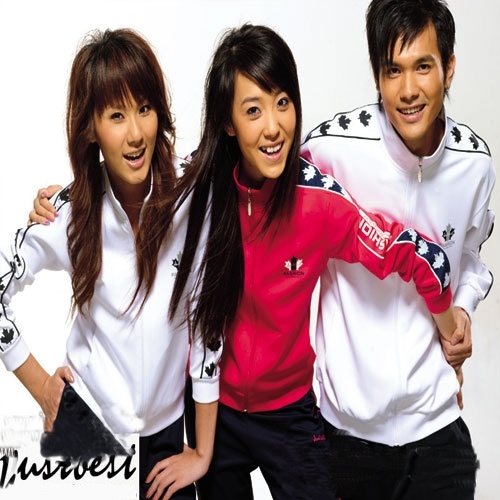 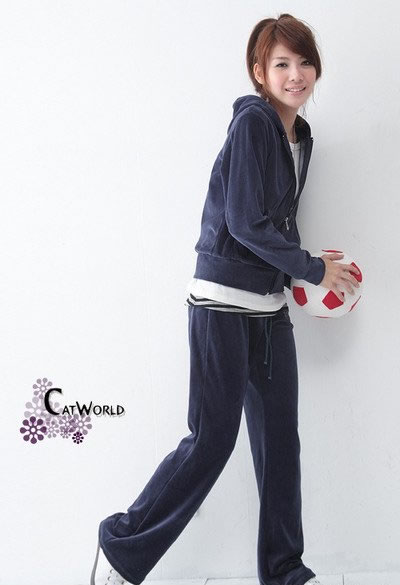 女教师着装注意点
忌过分的时髦
忌过分暴露
忌过分随便
忌过分透视
忌过分紧贴
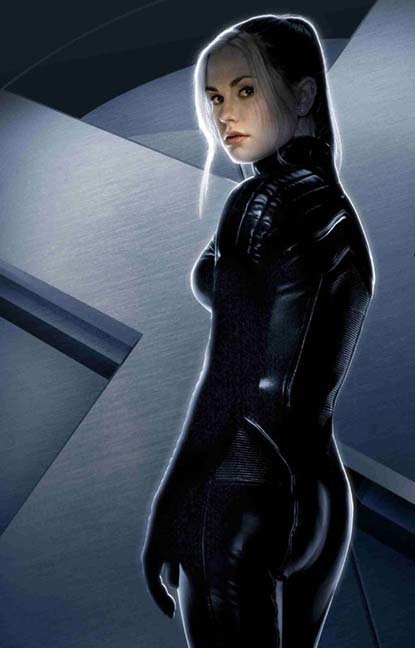 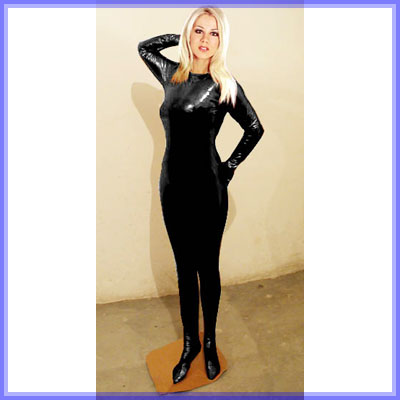 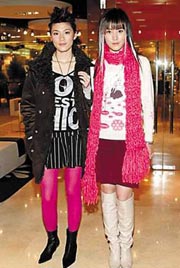 紧
5、头发
    头发整洁，发型大方是礼仪最基本的要求。
    1．出镜的发型和生活中发行取景不一样。
    2．发型要简洁，与年龄、脸型和场景相匹配。
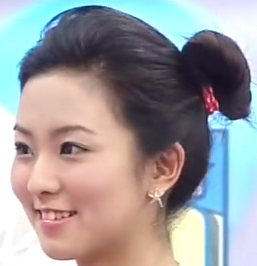 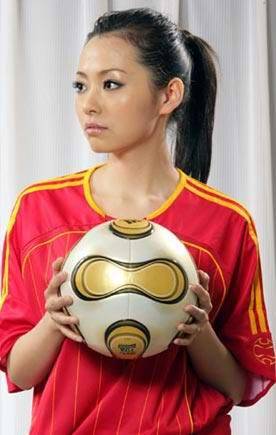 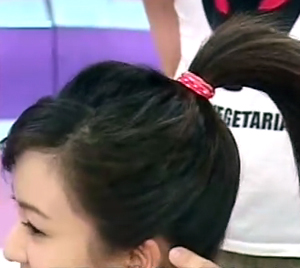 （三）面容   
  
            画淡妆。
口述能力系统
创客教育的关键点：
——把创意运用到教育项目中

怎么做？

MOOC教师怎样创意自己的课？
一线教师的思考
像创客那样来搞MOOC建设是要搞发明么？

用互联网思维贯穿MOOC全过程运作
价值、声音、故事

视听呈现、混合式知识管理、自媒体运用
（影视艺术）  （互动技术）    （媒体传播）
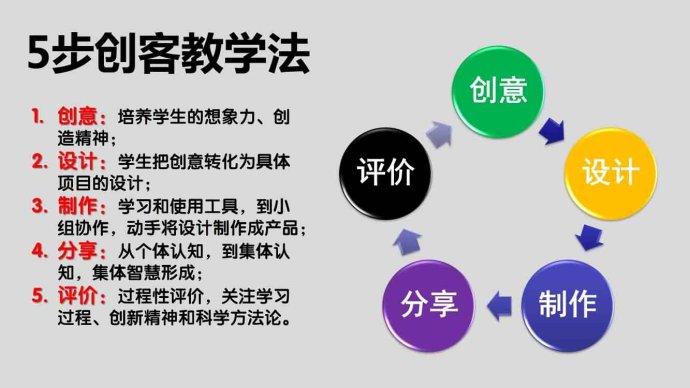 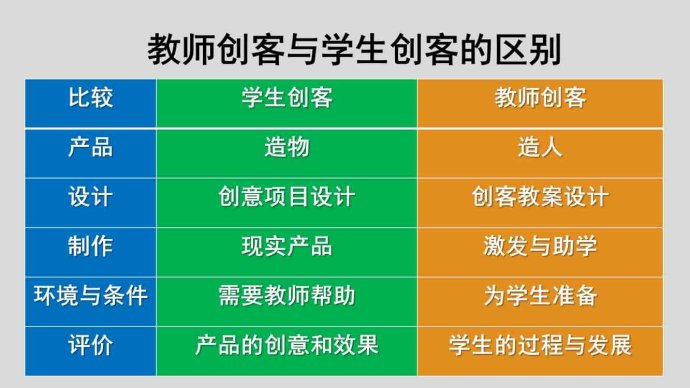 全省MOOC活动——e会学
为省级MOOC创意服务：
    提供MOOC教育的培训、策划指导。
    为省级MOOC活动中心培训师资。
为MOOC项目服务：后台、录制
为MOOC教师提供分享交流机会
校级MOOC活动
为校级MOOC活动中心服务：
    免费为校级MOOC活动中心培训师资
举办微课比赛、组织MOOC观摩活动
教师参加省内分享交流
做好宣传，扩大学校MOOC影响力，招收更多校园大使，带动更多教师投入。
教学体系
MOOC制作流程
策划-文案-ppt-录像-剪辑-视频打包
上传-编章节-作业-互评-考试-问卷调查    

全过程关注
         建立“玩、学、创”教学体系（玩中学、学中创。即玩耍中学习，在学习中享受创造的快乐。）

        影视手段、互联网交互手段都要有针对的运用

自媒体化评价：人数、互动、作业、考试等指标
                                   都会因自媒体意识增强迎刃而解
口述素养系统
视听评价参数
视听艺术评价体系
创客式MOOC
怎么用？
教师策划+视频制作团队=创意
教师录像+摄制磨合=作品
课程自媒体化运作=上线
运营架构
MOOC课程自媒体化
自媒体
微信公共平台
直播
微信
语音
手机直播
微博
小视频
Pc直播
二维码特推
延伸文章
作业展示活动
全省MOOC创意活动中心
抖音、今日头条、朋友圈、公众号、直播
共同努力普及MOOC教育
创客       剑客
如何让学生找到课程视频
如何包装视频
如何不让人小瞧视频
如何正规化运作
如何打造品牌
如何面对大规模传播
     心、形、气
MOOC教师的自媒体意识
误区：时尚风、小孩子玩的、凑数量、没时间、有个项目就够了。

大数据思维、痛点和盲点思维、口碑思维

平等、用户、使命感、专注

找对用户、与专业人士合作、适合自己的方法、适当重复和包装、关键词意识、多渠道、跟踪问效
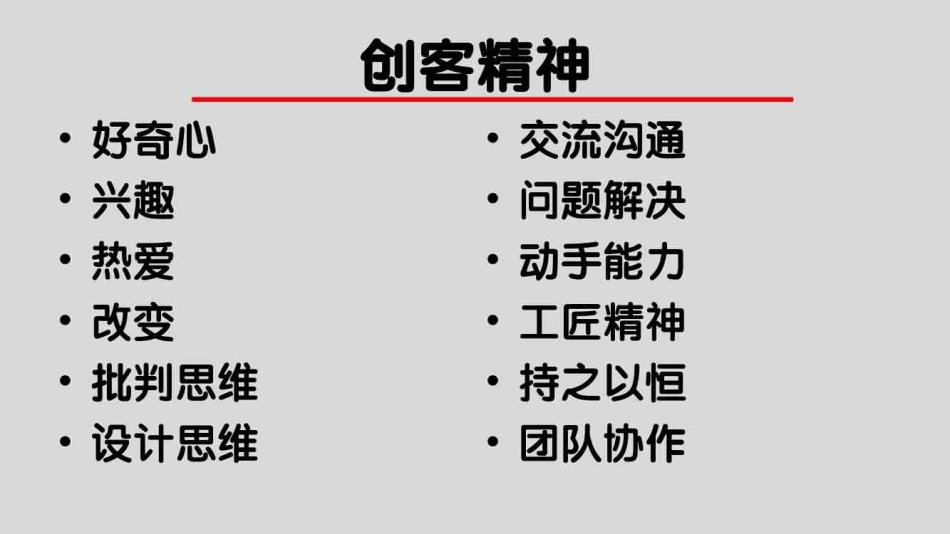 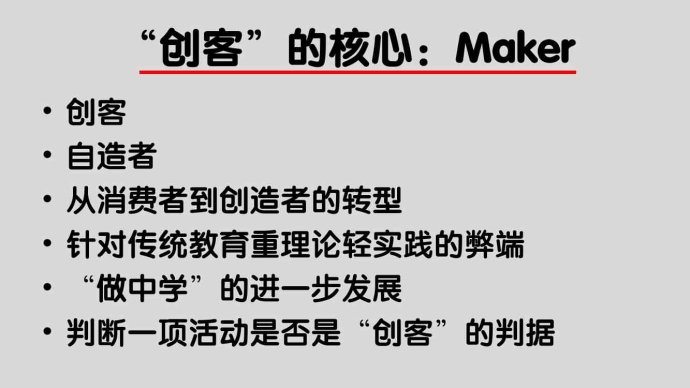 作为自媒体人我们都才刚起步，
等到大家都成为网红老师，
请让我们记住今天！
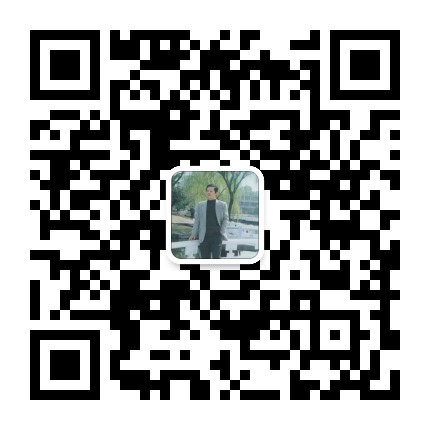 谢谢大家！
公众号：口语创客

手机：13395513365